Website:
http://www.bonrix.in
Address:
  M/S. Bonrix Software Systems
      A-801, Samudra Complex,
      Near Classic Gold Hotel, Off. C. G. Road, Navrangpura,
     Ahmedabad - 380009, Gujarat, India.
Email-Id:
Contact us: +91- 94290 45500
bonrix@gmail.com
Bonrix B2C Recharge with YES Bank UPI Payment Gateway Integration
YES Bank UPI API Banking
YES Bank UPI with QR Code
First you have to scan QR code and then enter Amount and Transaction ID. After clicking PAY NOW it will check amount and transaction id. If both are valid then display total amount on screen.
YES Bank UPI Collect Request
Clicking on SEND COLLECT REQUEST it will shows bank UPI ID list. Then Click on REQUEST for future proceed.
YES Bank UPI Collect Request with Message
Enter AMOUNT of transaction and  REASON for transaction in pop-up menu. Your transaction is done with click on SUBMIT button.
YES Bank UPI Withdrawal List
With Bank UPI ID you can WITHDRAW amount from the bank.
YES Bank UPI Withdrawal Remark
Select the WITHDRAW option and fill the details in pop-up menu.
YES Bank UPI Withdrawal Passbook
You can see all WITHDRAWAL TRANSACTION in passbook. It display all details of WITHDRAW AMOUNT from the bank.
YES Bank UPI Withdrawal OTP
You got OTP code after filling the details for withdrawal.
YES Bank Manage UPI
You can create new UPI and also delete  generated  UPI.
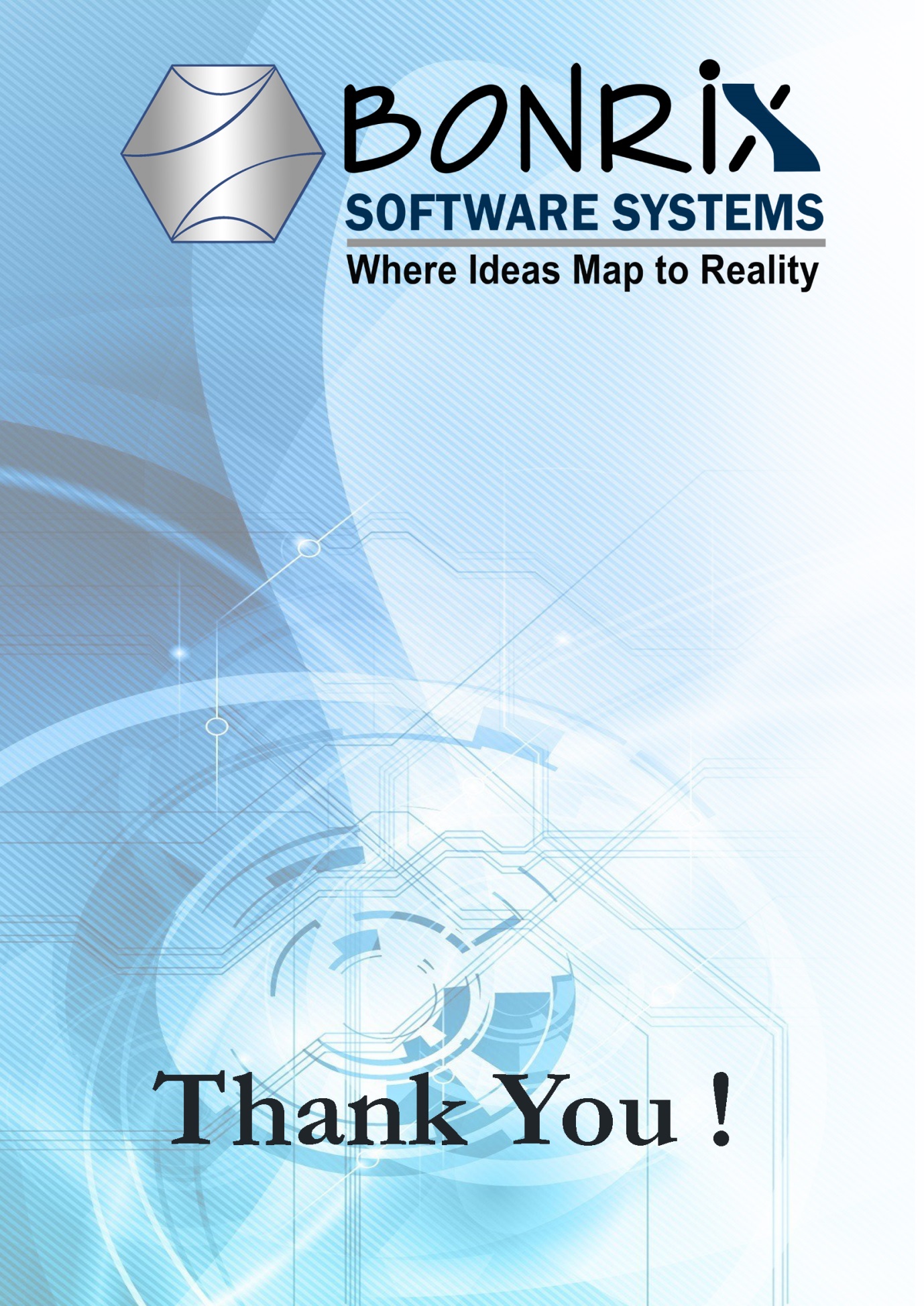 Thank You ..!!